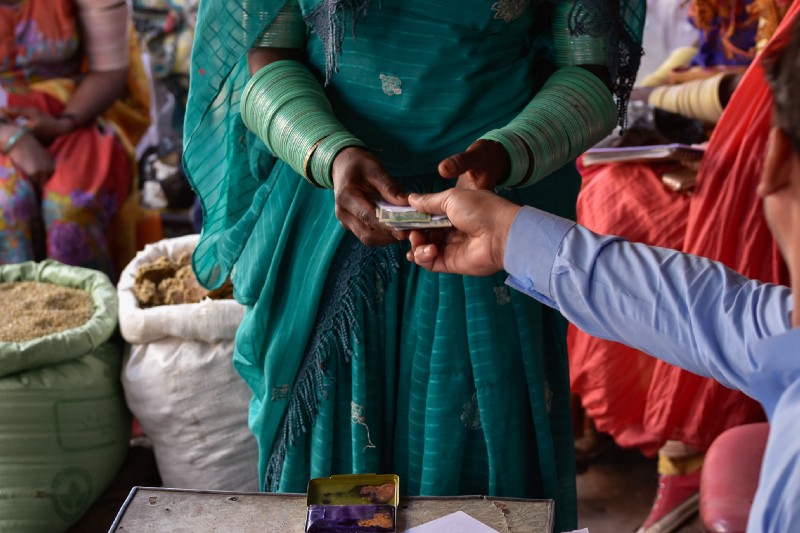 Grand Bargain Cash Workstream
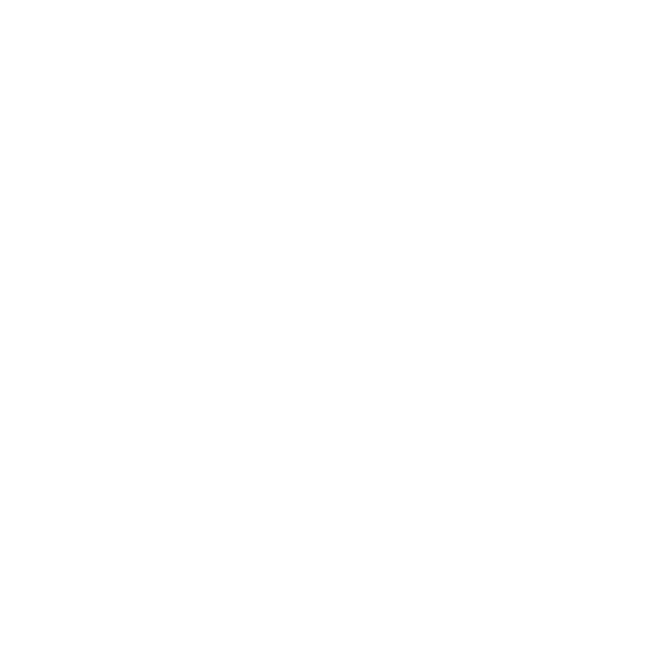 Webinar Series
20-24 July, 2020
Data updated as of  31 December 2018
Emily Sloane
Cash and Markets Technical Advisor
Economic Recovery & Development Unit

July 22, 2020
Adapting market monitoring to the COVID-19 context in Niger
Context
Diffa region, Niger, Lake Chad crisis 
E-voucher food assistance programs for refugees, IDPs and host communities
Long-time market monitoring, several (MARKit-inspired) improvements in 2017: 
Reduced # of commodities monitored
Adopted improved digital data collection system
Added several non-price indicators
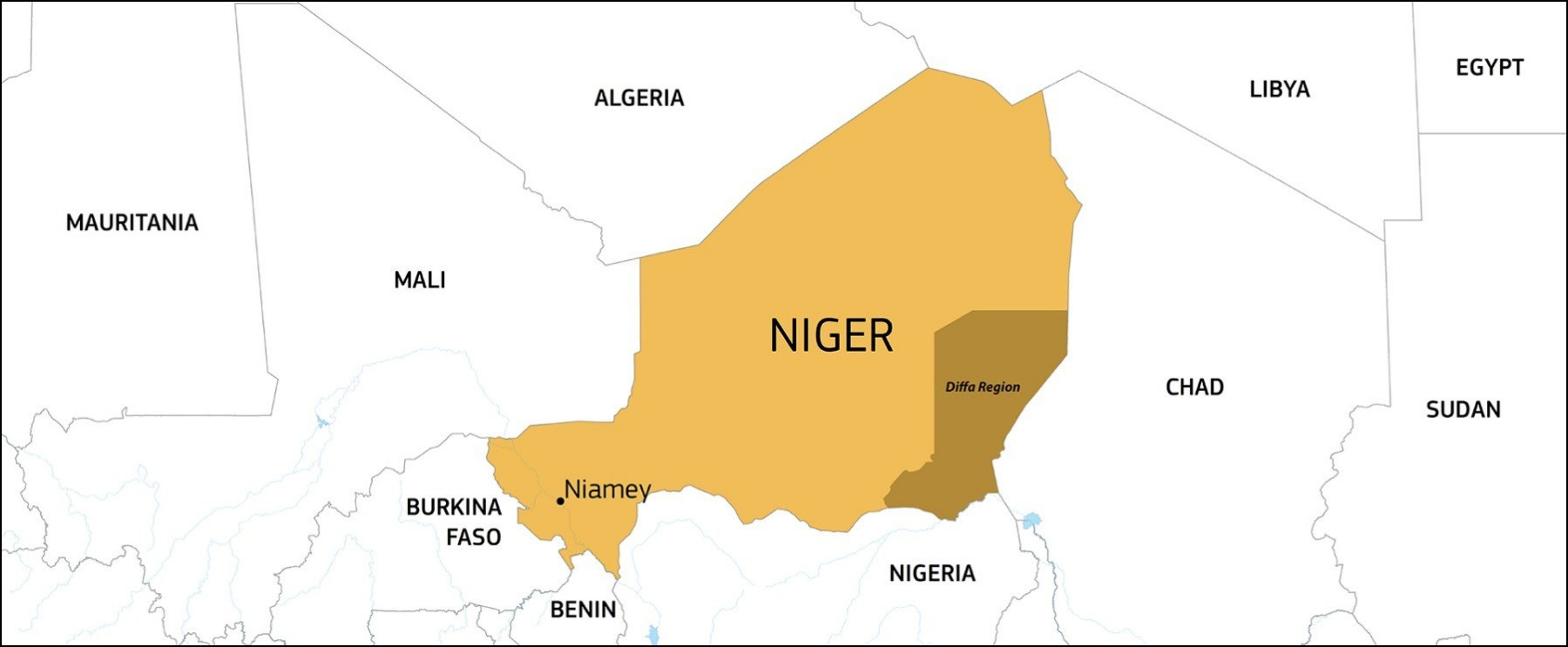 [Speaker Notes: 12 commodities
5-6 markets (focus on IRC intervention areas)
Continued relevance of non-price indicators
Weekly-monthly data collection
Price data helps team build margin into vendor contracts]
Adapting data collection in the COVID era
Shift to phone-based data collection
Combination of CommCare and paper questionnaires 
Gradually resuming in-person interviews, using PPE + social distancing
In parallel, conducted household survey on impacts of COVID impacts, including questions on markets
[Speaker Notes: Advantages of market monitoring:
Commonplace
Relatively light
Familiar
Routine]
Initial COVID-era market findings: process & data
Network /connection problems interrupted phone-based data collection
Modest price changes:
Cowpeas
Staple grains
Exchange rate
Implications of findings
COVID (and specifically COVID-related reductions in transport) = one of several factors contributing to modest increases in the prices of staple cereals

Markets still functioning and able to supply basic food items at a reasonable price 

E-vouchers for food still appropriate
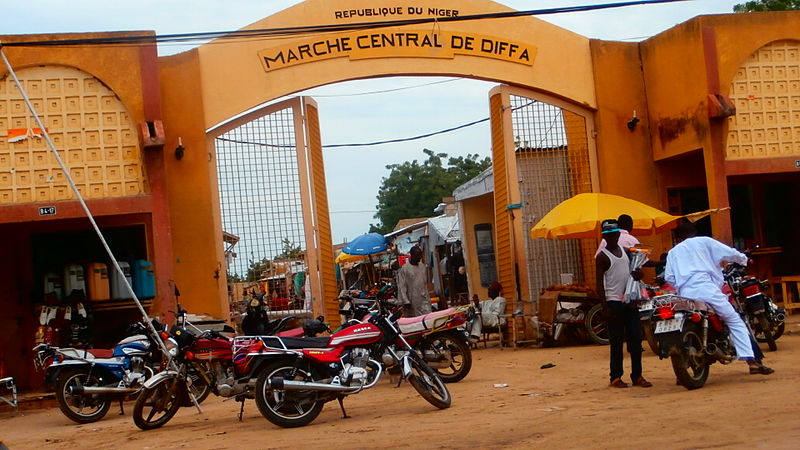